Literacia Financeira para Famílias
Formação de Formadores Módulo 2 

Identificar vocabulário e conceitos financeiros fundamentais e considerar relações financeiras em diferentes comunidades
O objetivo do Módulo é identificar o vocabulário e conceitos financeiros fundamentais e considerar as relações financeiras em diferentes comunidades
Resultados da AprendizagemOs participantes poderão:
Sentir-se confiantes ao usar e explicar a linguagem financeira e o vocabulário.
Considerar as relações financeiras em diferentes comunidades.
Sentir-se capazes de explicar e discutir orçamentos, planeamento, poupança, dívida, empréstimos e gastos.
Módulo 2 Plano Visual para a sessão
Vocabulário Financeiro
Resultados de Aprendizagem
Quebra-gelo
Dinheiro e Cultura
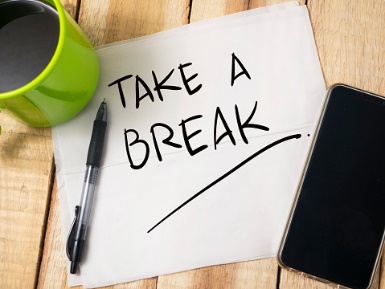 Aplicação para telemóvel
Orçamentação
Fim
Atividade M2.1  Quebra-gelo    Apresentações e partilhar ideias
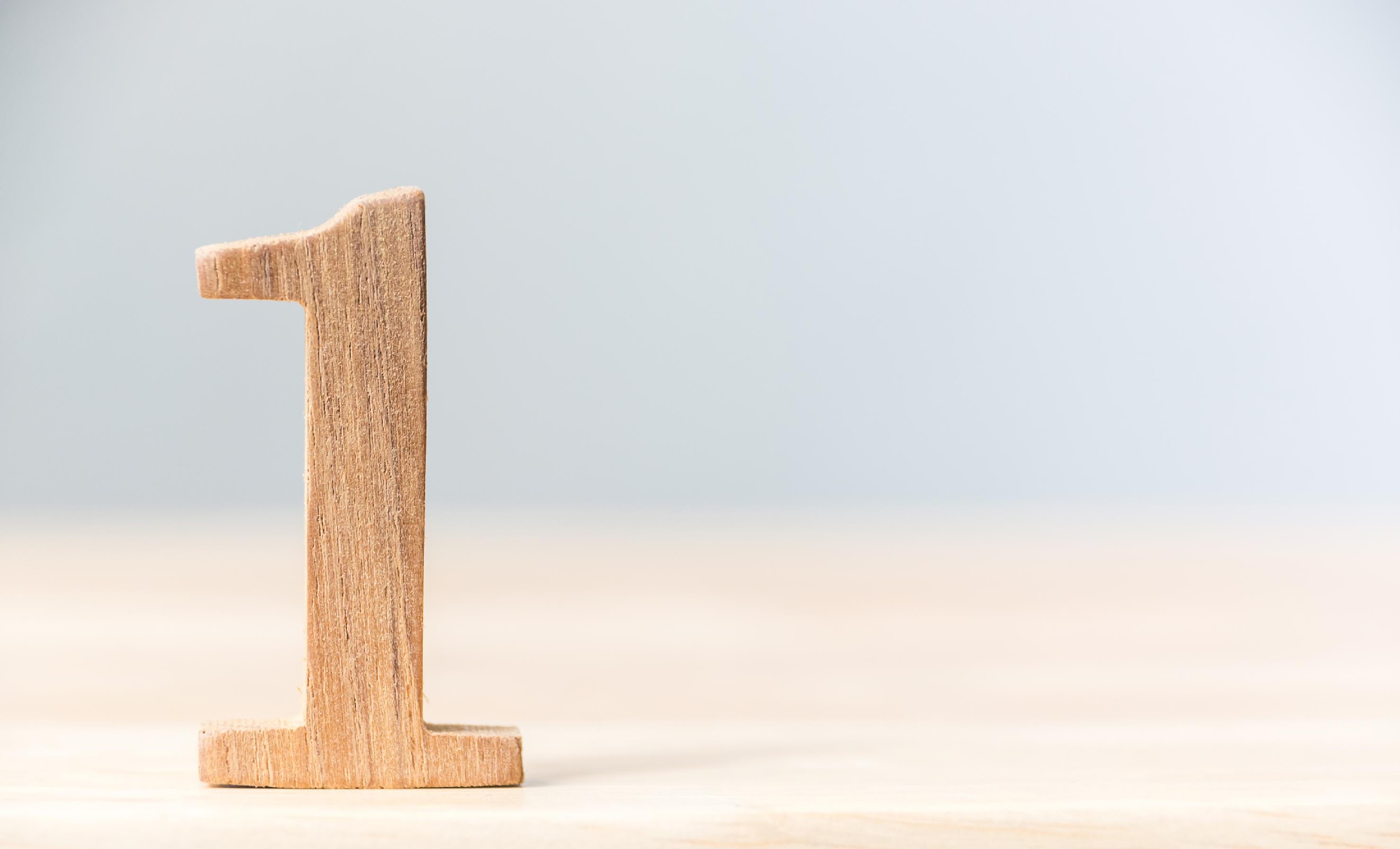 Apresente-se se estiver ao lado de alguém novo 

Partilhe as suas experiências ou ideias para ensinar literacia financeira
Linguagem Chave Financeira e Vocabulário
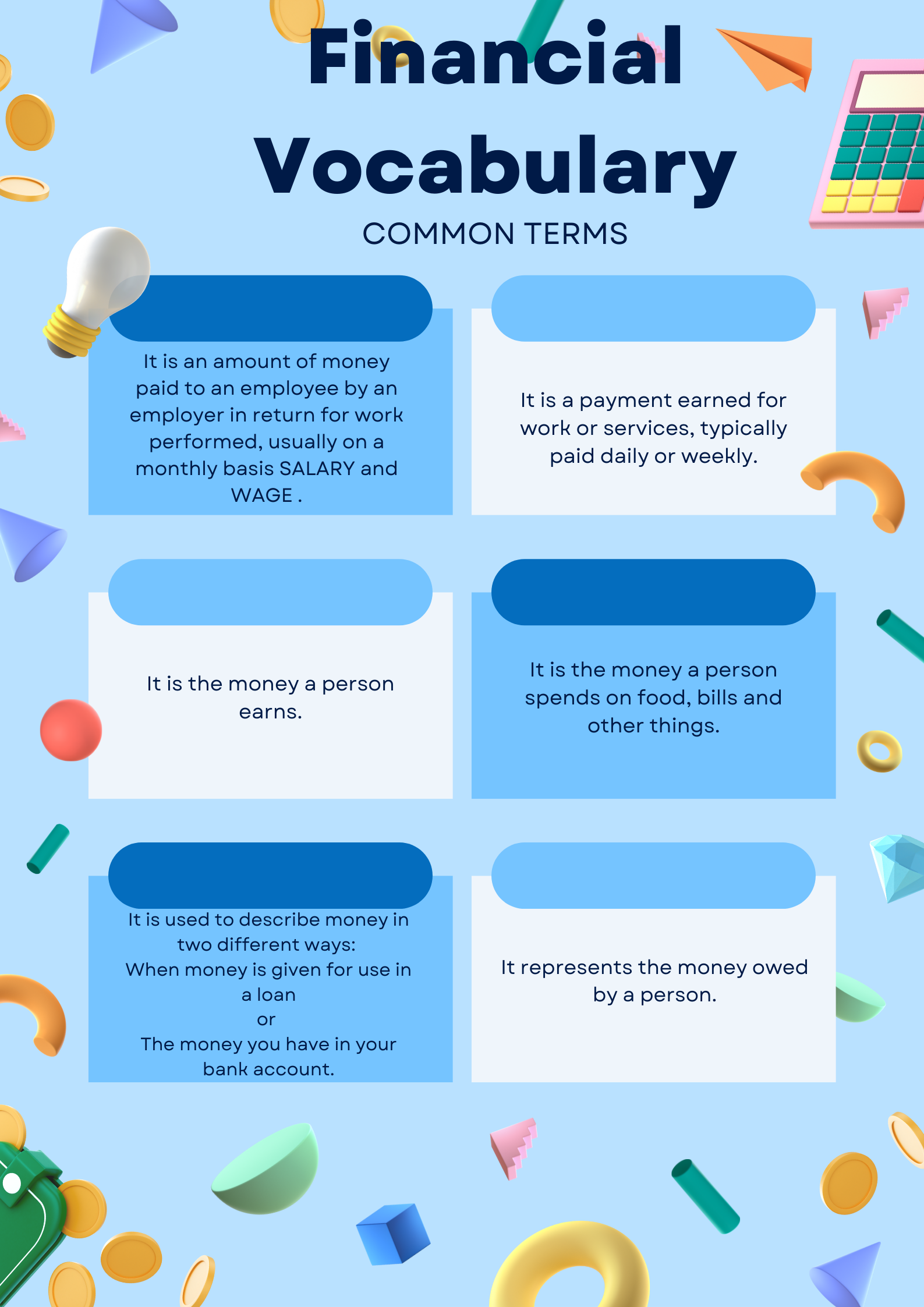 Atividade M2.2Vocabulário financeiroVocabulário Financeiro é um recurso que pode usar com os seus alunos para verificar os seus conhecimentosOs participantes podem identificar terminologia financeira conhecida e conceitos usando a folha de atividades M2.2
Salário Uma quantia paga a um empregado por um empregador em troca do trabalho realizado, normalmente mensalmente SALÁRIO ou REMUNERAÇÃO
Conceitos
Dívida representa o dinheiro que deve a outra pessoa
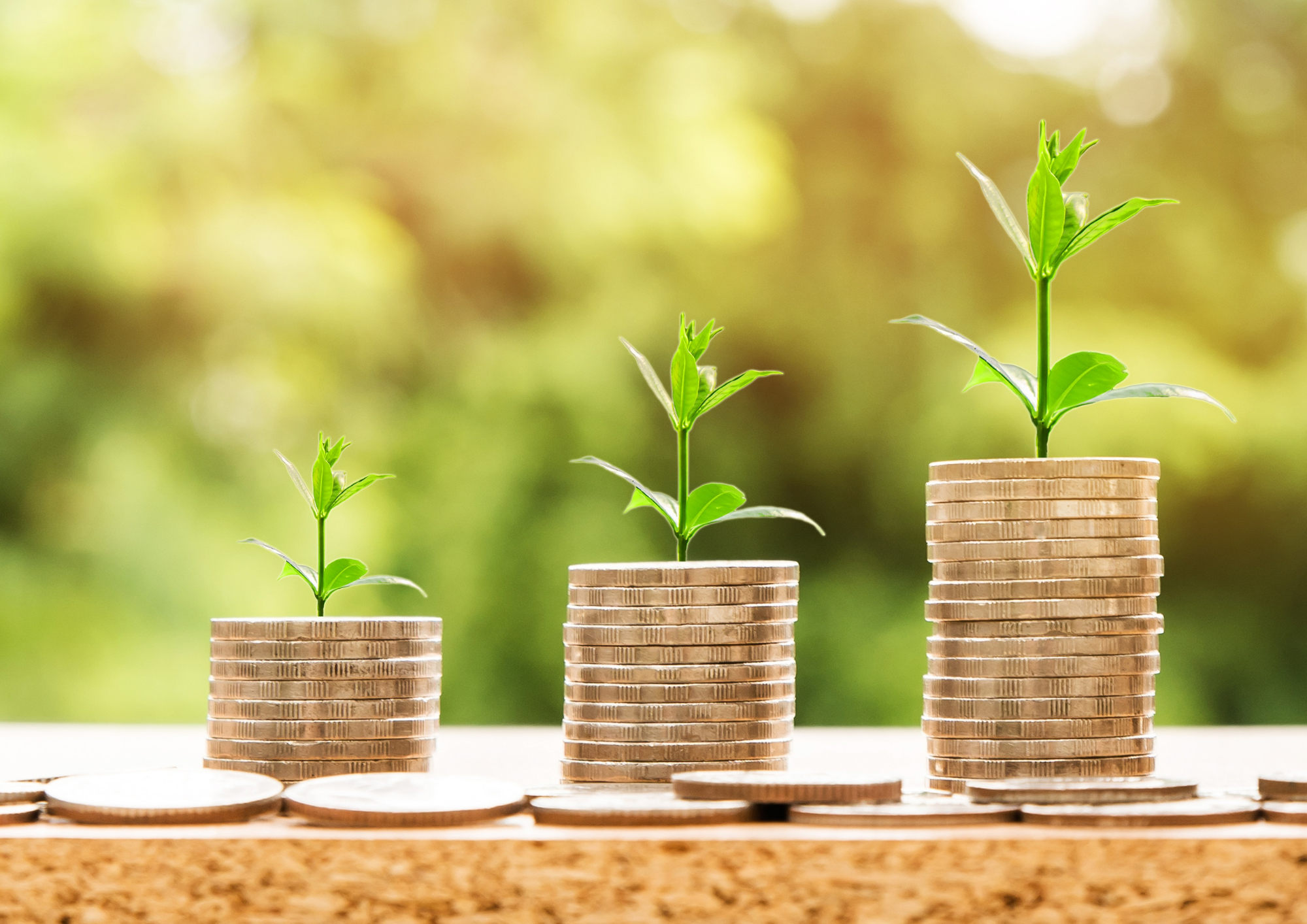 Remuneração 
Pagamento auferido por trabalho ou serviços, normalmente 
pago diariamente ou semanalmente.
Cartões de Crédito Usado para comprar coisas e pagar mais tarde. Tens que devolver o dinheiro com encargos e juros
Rendimentos  O dinheiro que uma pessoa ganha.
Despesas O dinheiro que uma pessoa gasta em comida, contas e outras coisas
Crédito Isto pode ser dinheiro dado por um empréstimo ou dinheiro que tem na sua conta bancária
Conceitos
Orçamento Rendimentos e despesas. Um plano de quanto dinheiro deve ser gasto ao longo de uma semana ou um mês
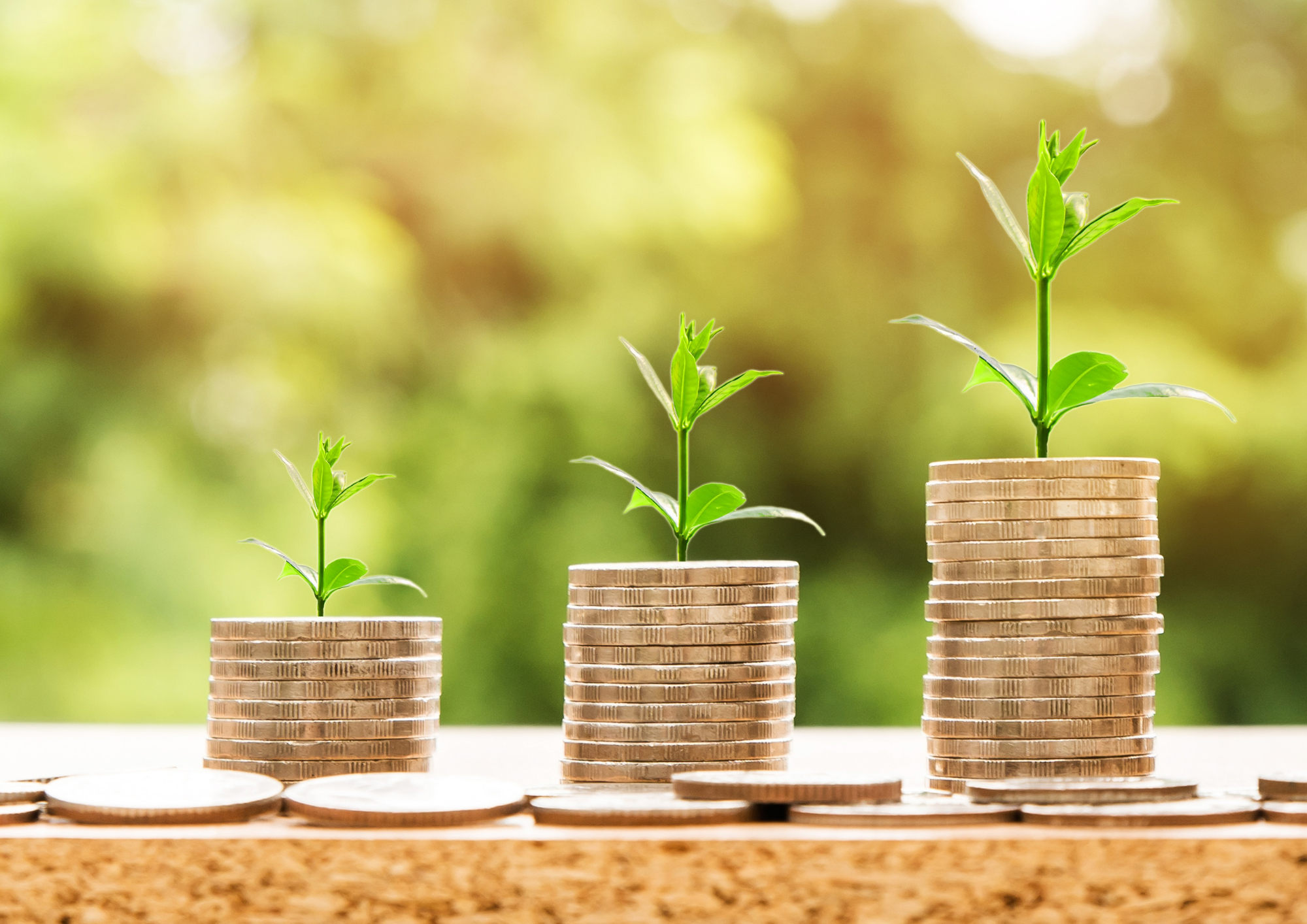 Empréstimo Dinheiro emprestado (banco) e deve ser reembolsado geralmente com juros extra
Juros Dinheiro que uma pessoa paga para pedir dinheiro emprestado ou o dinheiro que um banco paga a uma pessoa quando tem dinheiro guardado no banco
Inflação Inflação é o aumento do custo de vida
Cartão de Débito ou Crédito  Pagamentos de bens ou serviços
Atividade M2.3Aplicação móvel Money Matters
Explorando a aplicação móvel do projeto Money Matters e introduzuz a atividade de correspondência de vocabulário
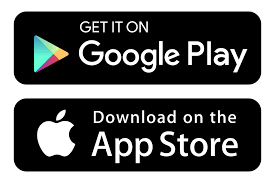 - ou utilizar a versão web, acessível através do website Money Matters:
https://moneymattersproject.eu
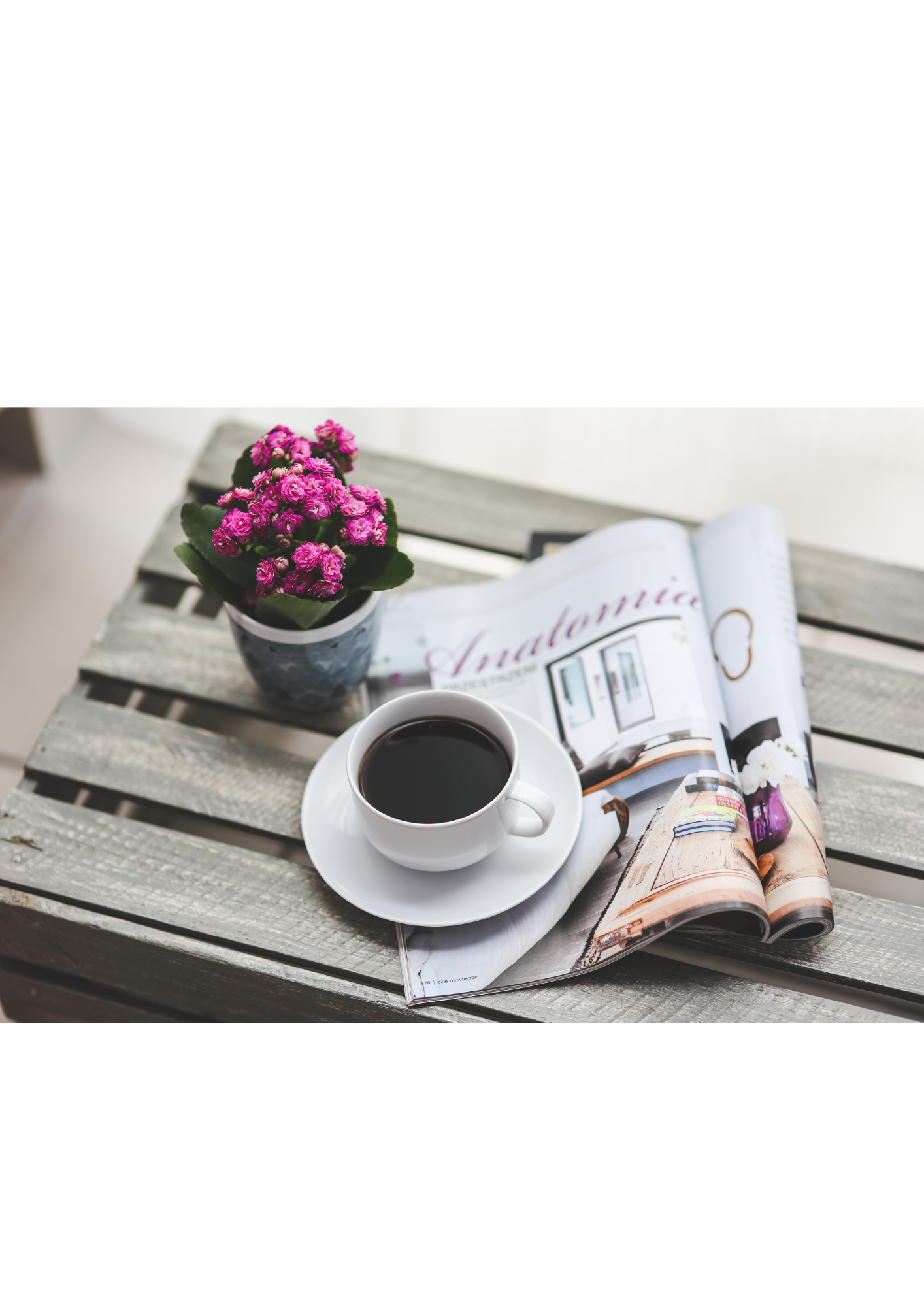 Pausa para chá e café   enquanto descarrega e explora a App do Money Matters
Dinheiro e Cultura
Atividade M2.4a
Dinheiro e Cultura
"A verdade é que todos os aspetos das vossas finanças são diretamente impactados pela vossa identidade e cultura"*
Faça uma abordagem pessoal a esta frase: "Pense na sua história, na sua comunidade, quais são as suas atividades financeiras do dia-a-dia.”

Consegues destacar a lei da e Sharia do empréstimo?
Conhece famílias onde só os homens ou só as mulheres controlam as finanças da família?Que grupos têm atitudes comunitárias para apoiar o financiamento familiar, por exemplo. ‘Susu’, ‘Pardnas’, ‘Roscas’ ‘Tandas’
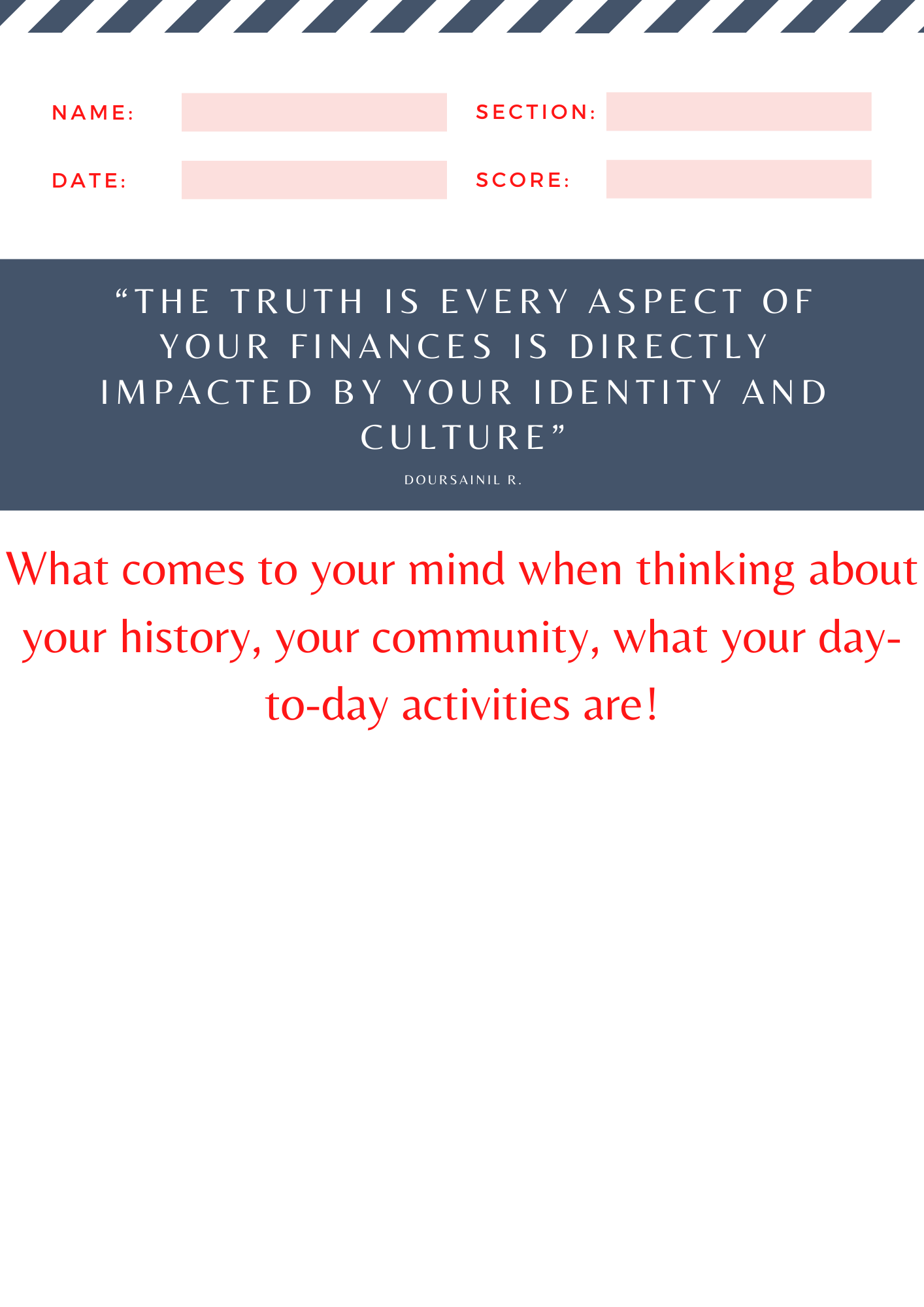 *Source: Dorsainvil, R. (n.d.). Why We Can’t Talk About Money Without Talking About Culture. Forbes. Retrieved March 8, 2022, from https://www.forbes.com/sites/riankadorsainvil/2019/06/28/why-we-cant-talk-about-money-without-talking-about-culture/?sh=13ba4b185e8d

‌
Atividade M2.4b
Dinheiro e Cultura
“A verdade é que todos os aspetos das suas finanças são diretamente impactados pela sua identidade e cultura.”
Identifique os elementos históricos e comunitários da sua identidade para entender a "bagagem de dinheiro que tens em cima da mesa".“

A tua comunidade influencia as tuas escolhas financeiras?

Tem uma história financeira familiar?? 

Clarificar histórias inúteis ou negativas sobre o dinheiro que aprendeu no passado.

Antes de tomar qualquer decisão financeira, lembre-se da história que quer contar a si mesmo.
Source: Dorsainvil, R. (n.d.). Why We Can’t Talk About Money Without Talking About Culture. Forbes. Retrieved March 8, 2022, from https://www.forbes.com/sites/riankadorsainvil/2019/06/28/why-we-cant-talk-about-money-without-talking-about-culture/?sh=13ba4b185e8d

‌
Orçamento e a App Money Matters
Orçamentação é o processo de planeamento de como vai gastar o seu dinheiro.
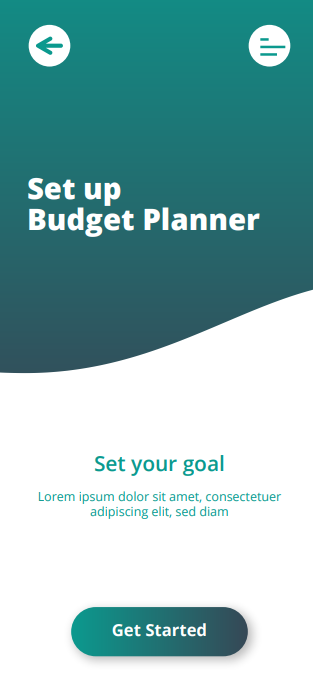 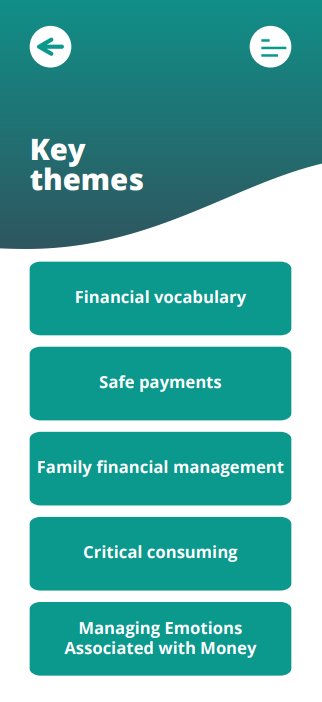 Um orçamento é o nome dado a este plano de despesas.
Fazer este plano de gastos permite saber com antecedência se terá dinheiro suficiente para fazer as coisas que precisa ou quer fazer.
App Money Matters
Atividade M2.5 Orçamentos utilizando a App Money Matters ou a banda desenhada
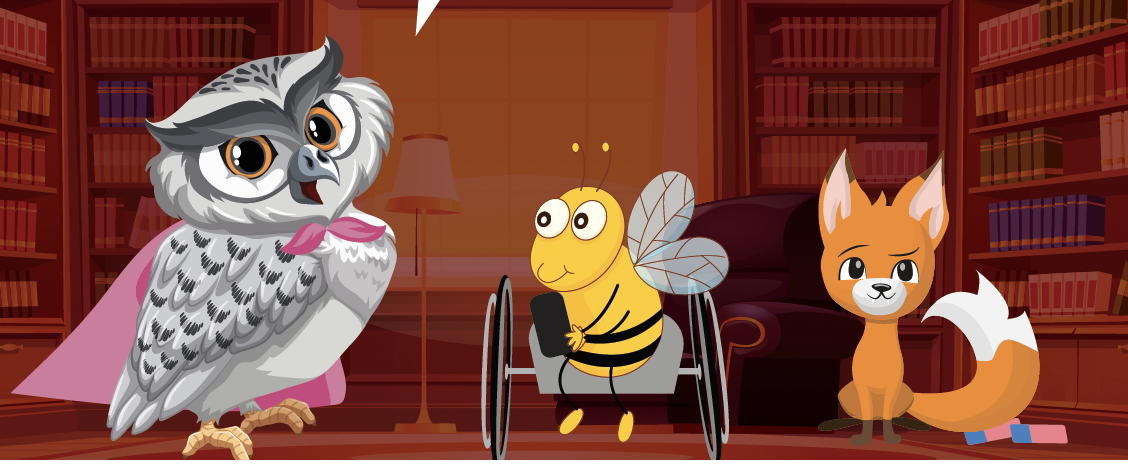 Veja estes recursos.Pense em formas de usá-los como um recurso de ensino de Aprendizagem Familiar.
Dê feedback sobre 3 ideias para o grupo.
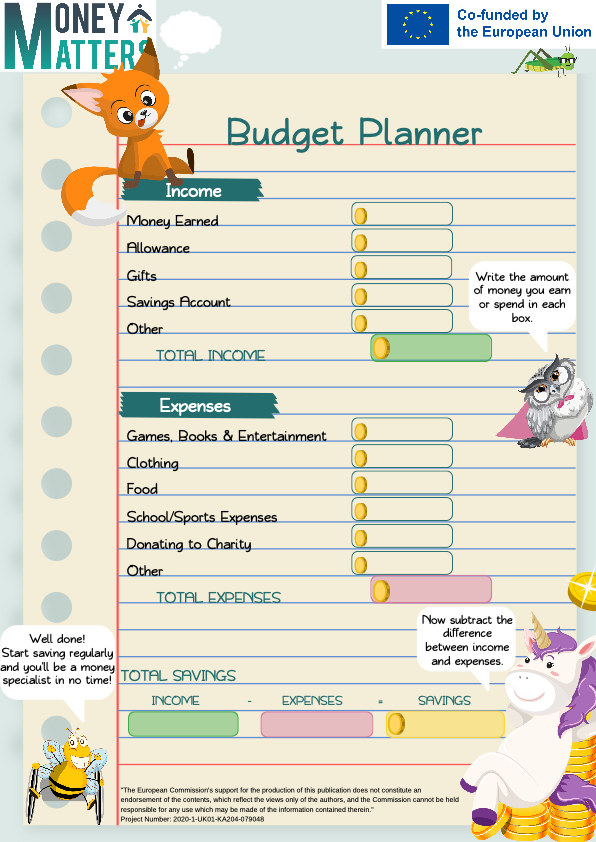 Tarefas de autoestudo:
Complete o seu próprio plano orçamental e considere como apoiaria os pais a fazer isso.Explore os materiais de formação de indução dos pais para as sessões 1 e 2Vá à Biblioteca de Literacia Financeira online para completar os distintivos Digitais para o Módulo 2.
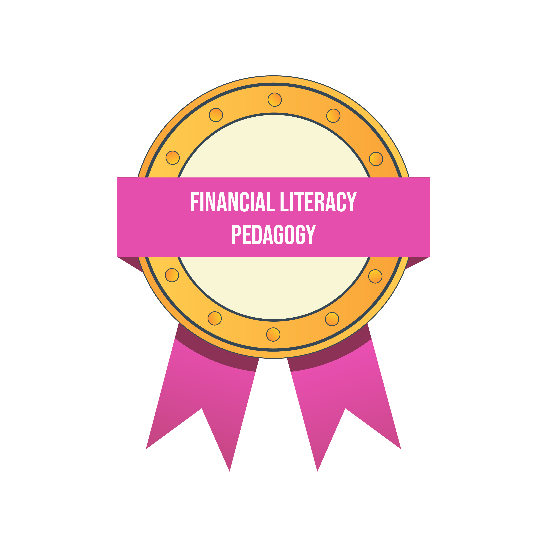 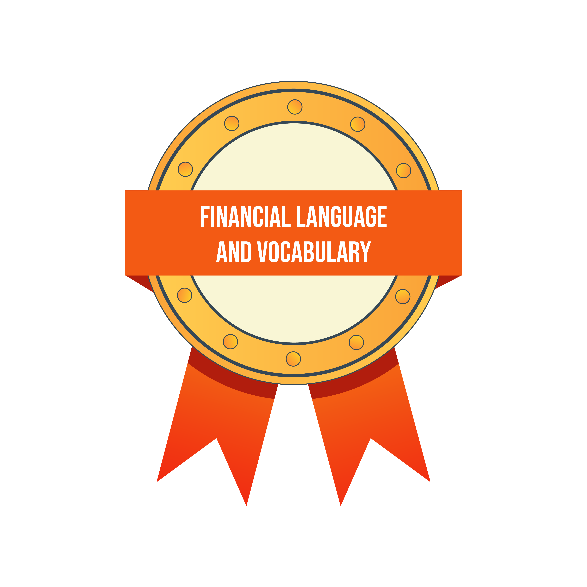 Obrigado por estar presente, esperamos considere útil.
Planeamento orçamental
Atividade adicional M2.6
Para fazer o seu próprio plano orçamental, deve incluir: 
SalárioDespesas fixas 
Despesas variáveisDespesas extras
Poupança
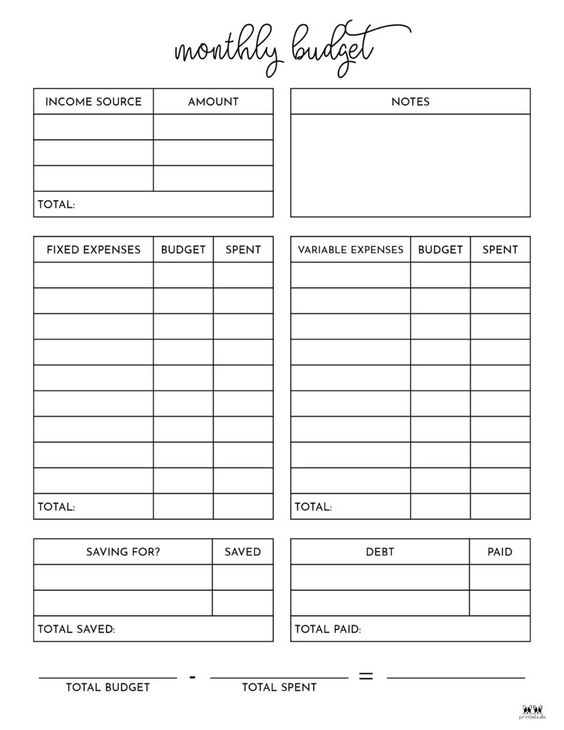 Leve esta atividade consigo! Tente fazer o seu próprio plano em casa!